PHP
Angel R. Roman
Keyla Perez Velez
Michael Voss
Julian Richen

Group 12
Questions to be addressed
History
Development
Versioning
Compatibility
Usage
Introduction
PHP is a recursive acronym for "PHP: Hypertext Preprocessor". It’s a scripting language used to develop web pages within HTML codes. PHP is a server-side scripting language, which means that the code is executed on the web server and not on the web browser, as a result the client cannot view the code. PHP is a combination of different programming languages such as Java, C and Perl. The syntax of this scripting language is close to that of C programming language.
PHP
Was created by Rasmus Lerdorf in 1994. It was initially developed for HTTP usage logging and server-side form generation in Unix
PHP 2 (1995)
Transformed the language into a Server-Side embedded scripting language. Added database support, file uploads, variables, arrays, recursive functions, conditionals, iteration, regular expressions, etc.
PHP 3 (1998)
Added support for ODBC data sources, multiple platform support, email protocols (SNMP, IMAP), and new parser written by Zeev Suraski and Andi Gutmans.
PHP 4 (2000)
Became an independent component of the web server for added efficiency. The parser was renamed the “Zend Engine”. Many security features were added.
PHP 5 (2004)
Added “Zends Engine II” with object oriented programming, robust XML support using the libxml2 library, SOAP extension for interoperability with Web Services, SQLite has been bundled with PHP. Was the first version to really advance since it added Object Oriented programming.
PHP 6 (Never Released)
The decision was to use Full UTF-16  support which negatively impacted performance. A Large population realized this problem in the open source community and weren't interested in the project.
PHP 7 (2015)
Added “Zends Engine IIl” with numerous improvements and new features such as reduce memory usage, consistent 64-bit support, secure random number generator, return and scalar type declarations, anonymous classes, and zero cost asserts. (Side note: PhP7 is twice as fast as PhP5.6
Compatibility
Web Servers
Apache, NGINX, Microsoft IIS, Caudium, Netscape Enterprise Server
Operating Systems
UNIX, Mac OS X, Windows NT/98/2000/XP/2003
Databases
Adabas D, dBase, Empress, FilePro, Hyperwave, IBM DB2, Direct MS-SQL, MySQL, ODBC, Oracle, Ovrimos, PostgreSQL, SQLite, Solid, Sybase, Velocis, Unix dbm
244,000,000
Websites have PHP installed
2,100,000
Web Servers have PHP Installed
Question!
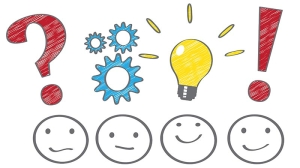 Learn PHP*
In 2 minutes
*Basic run down, works best if you know another language already.
PHP Tags
<?php// php code?>

This won’t work:                   This will work:
<?php//php code?>                  <?php //php code ?>
[Speaker Notes: The trailing ?> is optional, however, the rest  of the document will be treated as PHP]
Variables, Typing, & printing
Variables start with $ sign
Typing is done automatically
Variables can switch between types
Printing does not need to be formated
Concatenation is done with periods
Double quotes display escaped characters
Single quotes almost always display message as-is
Types:
boolean/bool
integer/int
float/double
string
array
object
callable
null
resource
Variables, printing, & comments
<?php
$exampleString = "Hello World";$exampleInt = 10;$exampleBool = true;
echo "Hello World\n";                    // Hello Worldecho "String: " . $exampleString . "\n"; // String: Hello Worldecho "Int: $exampleInt\n";               // Int: 10echo "Bool: {$exampleBool}ish" . "\n";   // Bool: 1ishecho 'Fails: $exampleString' . "\n";     // Fails: $exampleString
You can also use the print() function
<?phpprint ("My String\n");  // My String
Add die() to kill the script and print string
<?phpdie ("Critical failure, abort!\n");// or..exit (1); // Error code or string
Constants
<?phpdefine ('A_DEFINE_MSG', 'Hello World');echo A_DEFINE_MSG . "\n";// or...echo constant ("A_DEFINE_MSG") . "\n";
Types are not enforced
<?php$example = "I'm a string!";echo "$example\n"; // I'm a string!$example = 52;echo "$example\n"; // 52
Operators & examples of casting
<?php
$a = (false && true);$b = (true || false);$c = (false and false);$d = (true or false);echo (int)$a; // 0echo (int)$b; // 1echo (int)$c; // 0echo (int)$d; // 1
<?php
$add = 2 + 2;$sub = 8 - 5;$div = 8 / 2;$mlt = 9 * 9;echo "2 + 2 = {$add}\n"; // 2 + 2 = 4echo "8 - 5 = {$sub}\n"; // 8 - 5 = 3echo "8 / 2 = {$div}\n"; // 8 / 2 = 4echo "9 * 9 = {$mlt}\n"; // 9 * 9 = 81
[Speaker Notes: I'm casting the variables with an (int) so that they return 1 or 0. Otherwise only 1's will be returned.]
If statement
<?php
$status = true;if ($status == true) {    echo "true\n";} else if ($status == false) {    echo "false\n";} else {    echo "Not bool\n";}// Echos: true
Arrays & loops
<?php$arr1 = array ("a", "b", "c");$arr2 = ["apple", "banana", "clementine"];echo $arr1[0] . ", " . $arr1[1] . ", & " . $arr1[2] . "\n";// a, b, & cfor ($i = 0; $i < count ($arr2); $i++) {    echo "{$arr2[$i]} ";}// apple banana clementine
Functions
<?phpfunction funcName ($param1, $param2 = "") {    return "$param1 $param2";}echo funcName ("Hello", "World"); // Hello world
echo funcName ("Bonjour"); // Bonjour
<?phpclass Calculator {    private $total = 0;    public function add ($a) {        $this->total += $a;    }    public function sub ($s) {        $this->total -= $s;    }    public function result () {        return $this->total;    }}
Classes & initializing them
$calc = new Calculator ();$calc->add (10);$calc->sub (5);echo $calc->result (); // 5
Question!
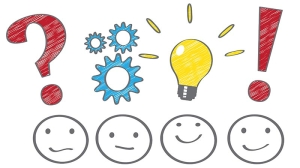 CONCLUSION
PHP is a powerful and useful scripting language and interpreter used in many modern websites. It has many uses, but is commonly implemented to create dynamic web content. PHP is included in over 240 million websites and rising!
Thanks!
Any questions?
References
"PHP: History of PHP - Manual." PHP: History of PHP - Manual. N.p., n.d. Web. 14 Nov. 2016.
Pohjolainen, Jessi. "Introduction to PHP." TAMK University of Applied Sciences, n.d. Web. 23 Sept. 2008.